STABILITAS OKSIDASI BIODIESEL
Stabilitas bahan bakar
ketahanan bahan bakar terhadap proses degradasi yang dapat mengubah sifat bahan bakar dan membentuk senyawa yang tidak diinginkan.
Faktor yang mengganggu stabilitas bahan bakar :
Karakteristik biodiesel yang teroksidasi
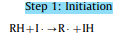 Mekanisme reaksi oksidasi biodiesel
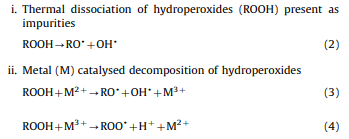 1) Oksidasi primer
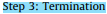 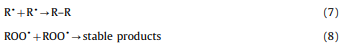 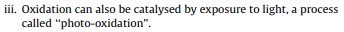 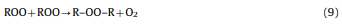 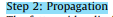 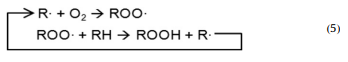 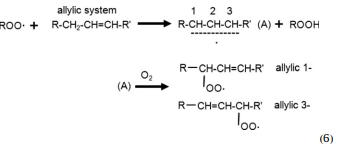 Mekanisme reaksi oksidasi biodiesel
Terbentuknya senyawa hidroperoksida menghasilkan senyawa aldehid, alkohol alifatis, ester format, asam lemak rantai pendek, polimer
2) Perkembangan Oksidasi, dan 
3) Pembentukan produk sekunder
Antioksidan
SINTETIS
ALAMI
TBHQ (tert-butil hydro quinon)
PY (pyrogallol)
PG (propil gallat)
dll
Tokoferol (vitamin E)
Antioksidan jenis fenolik

dll
Pengukuran tingkat stabilitas oksidasi diklasifikasikan berdasarkan parameter yang diukur :
Metode pengukuran
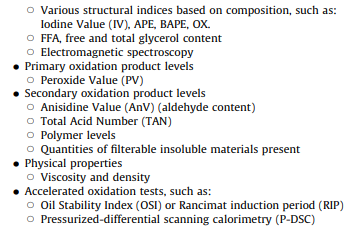 Parameter yang dipengaruhi stabilitas oksidasi
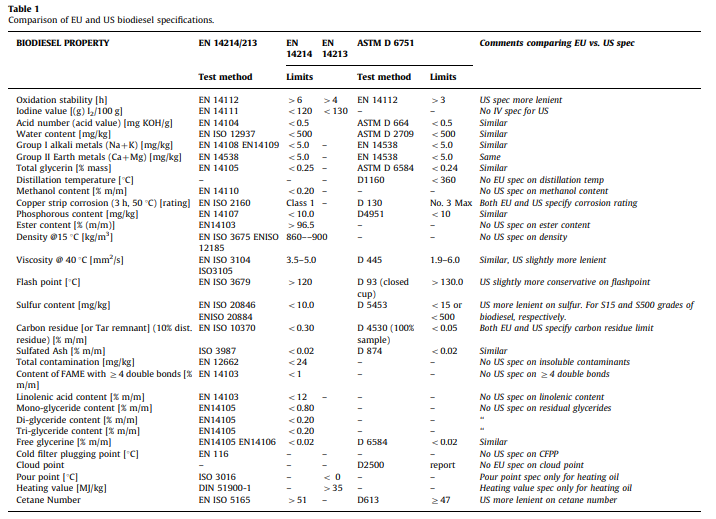 Faktor yang mempengaruhi stabilitas oksidasi
Pengaruh oksidasi terhadap kualitas biodiesel pada mesin
KEKURANGAN
KELEBIHAN
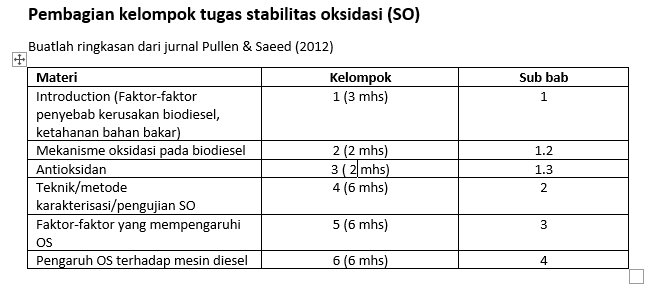